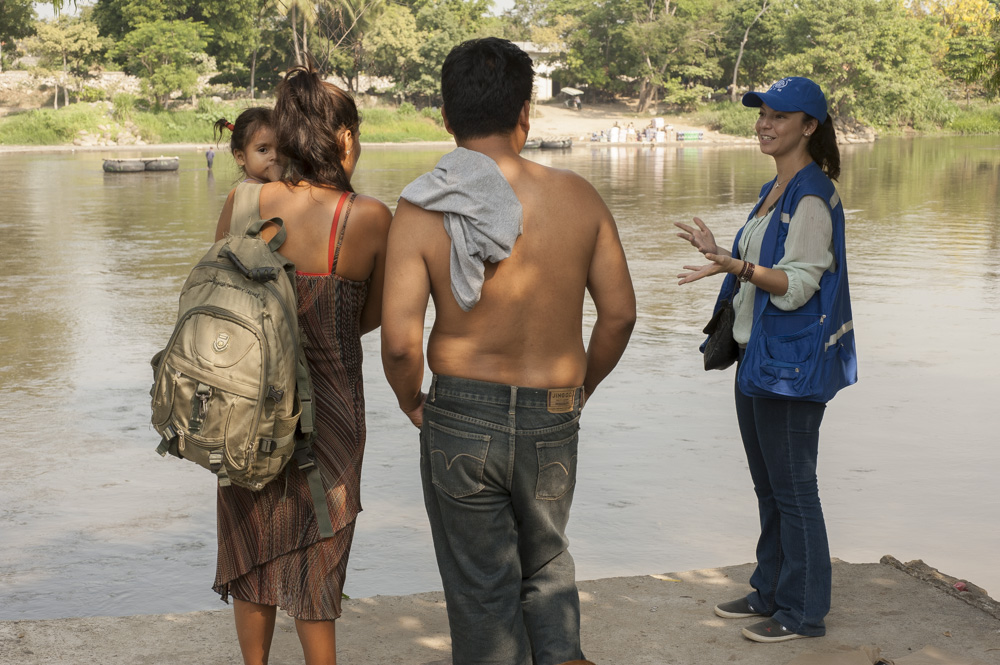 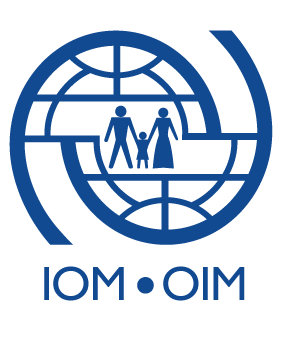 Proposal:Central American Joint Initiative on the Health of Migrants and their families
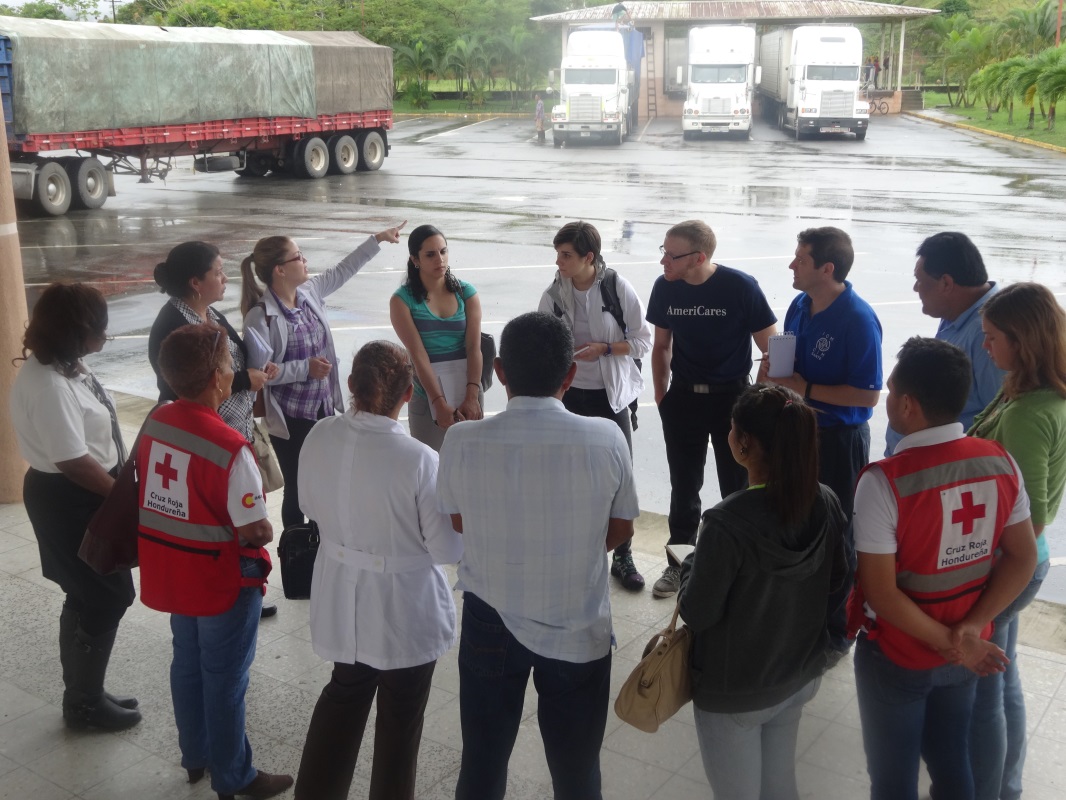 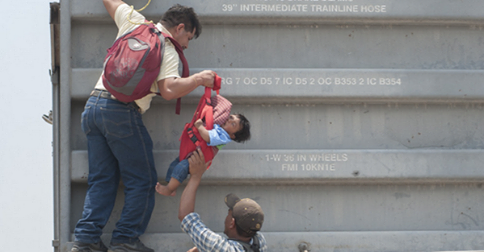 [Speaker Notes: The]
Migration is a Determinant of Health
Implementation of a Central American Joint Initiative on the Health of Migrants and their families
Main objective of the project
Implement a multi-sectoral platform that facilitates access and interchanging of information, as well as coordination and joint programming between government institutions, civil society, the private sector, academia and other stakeholders for the design and implementation of integrated and comprehensive responses regarding the health of migrants.
Joint Leadership
Technical Level
Knowledge Platform
Link
GOVERNMENT INSTITUTIONS
	(Multi-sectoral)
JOINT INITIATIVE
*Information
*Coordination
*Link
*Advisory
REGIONAL
ASSOCIATIONS
RCM - COMISCA
CIVIL SOCIETY AND ACADEMIA ORGANIZATIONS
UN AGENCIES, DEVELOPMENT PARTNERS, DONORS
Strategic Objectives
Objective Activities
Technical Secretariat: 
Initially (1st year of implementation)
International Organization for Migration (IOM) Regional Office

The Steering Committee (main governance structure) consist of representatives from:

• Governments and Regional Associations: Ministries of Health, Migration Offices, COMISCA, RCM, etc.
• Civil Society Organizations: HIVOS, CICR, Jesuit service, Order Scalabriniani, Medicus Mundi, etc.
• UN Agencies: The regional offices of IOM, OPS-OMS, UNICEF, UNFPA, ONUSIDA, PNUD.
• Academia: FLACSO, National Institute of Public Health of Mexico (INSP), Universities.
Implementation of a Central American Joint Initiative on the Health of Migrants and their families
Technical Secretariat: 

 
Provide or suggest expert technical support and strategy to Partner Organizations
Coordinate biannual meetings of experts and the Steering committee 
Serve as link between members
Follow up on agreements and Action Plan
Coordinate communications
Maintain and update Knowledge Platform
Develop and update web page, newsletters, contact lists, and events
Other functions will be defined by the Steering Committee
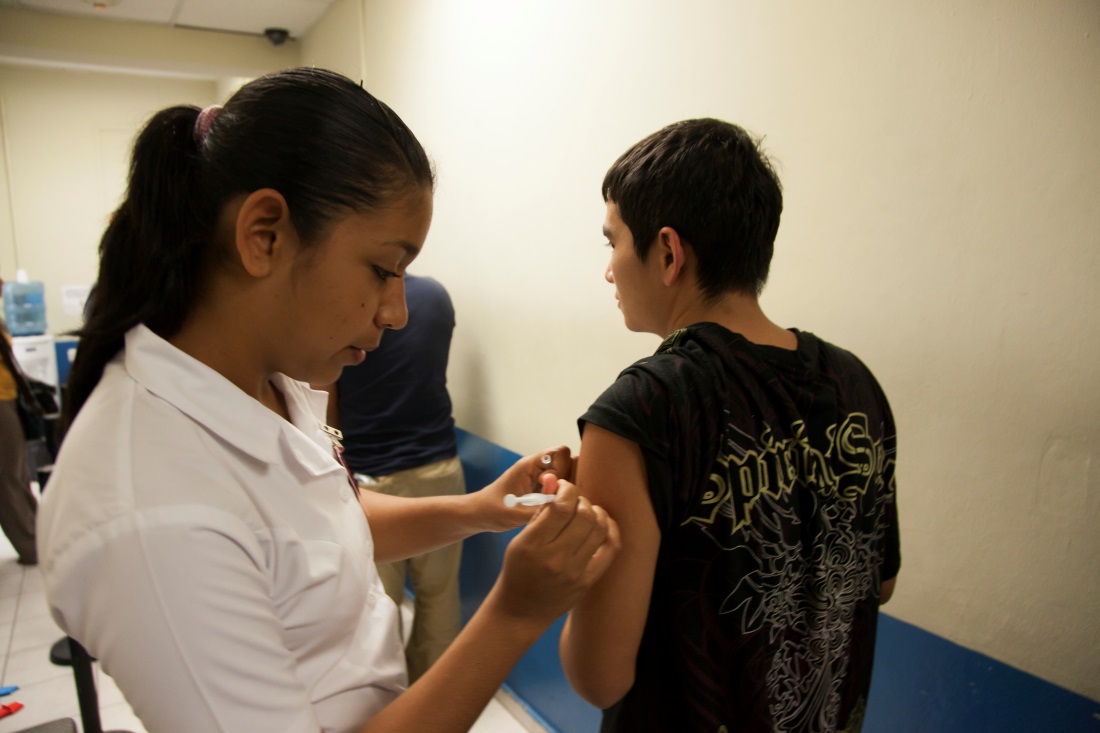 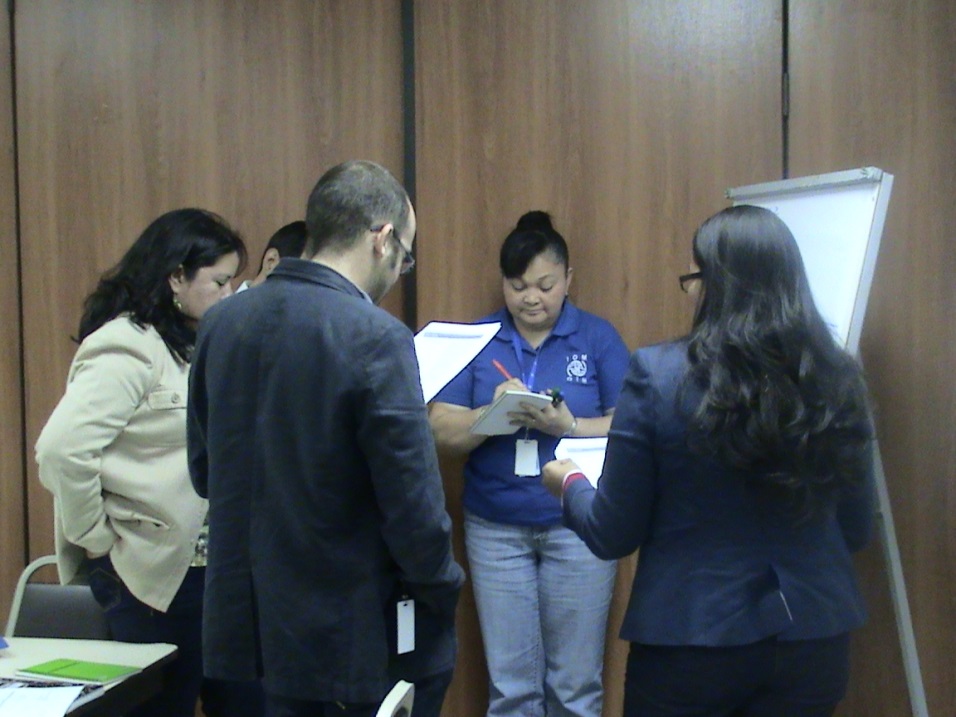 Thank you!
Dr.
 Carlos Van der Laat
Oficial Regional of Health and Migration, IOM

cvanderlaat@iom.int
Please communicate your organization’s interest in being part of this Joint Initiative